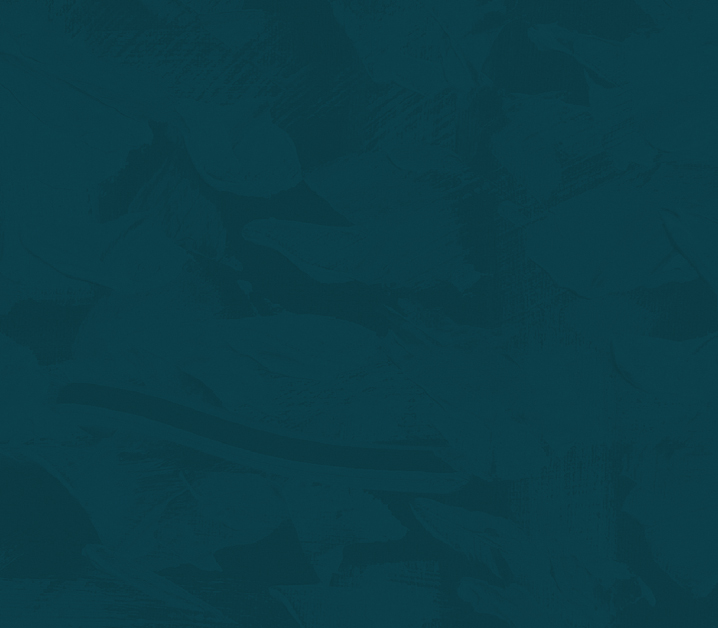 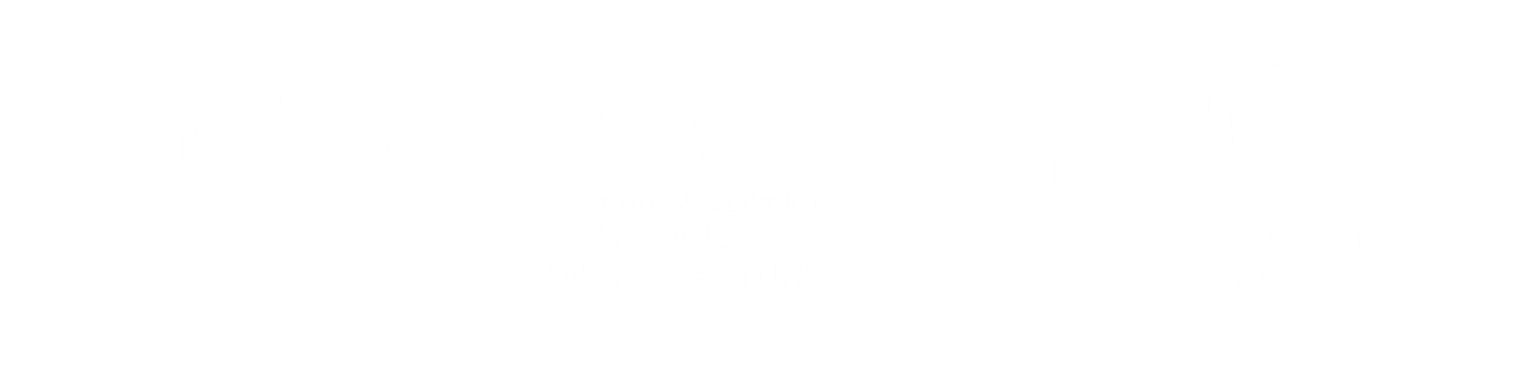 1ª Mostra de Extensão da Faculdade de Odontologia UFRGS
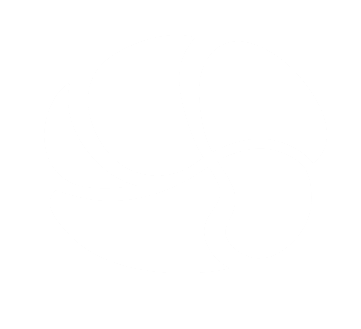 Desafios e perspectivas em tempos de pandemia
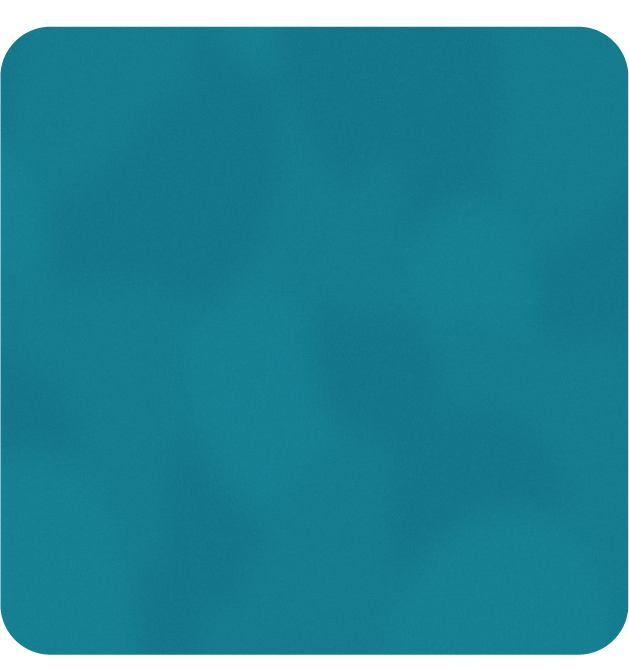 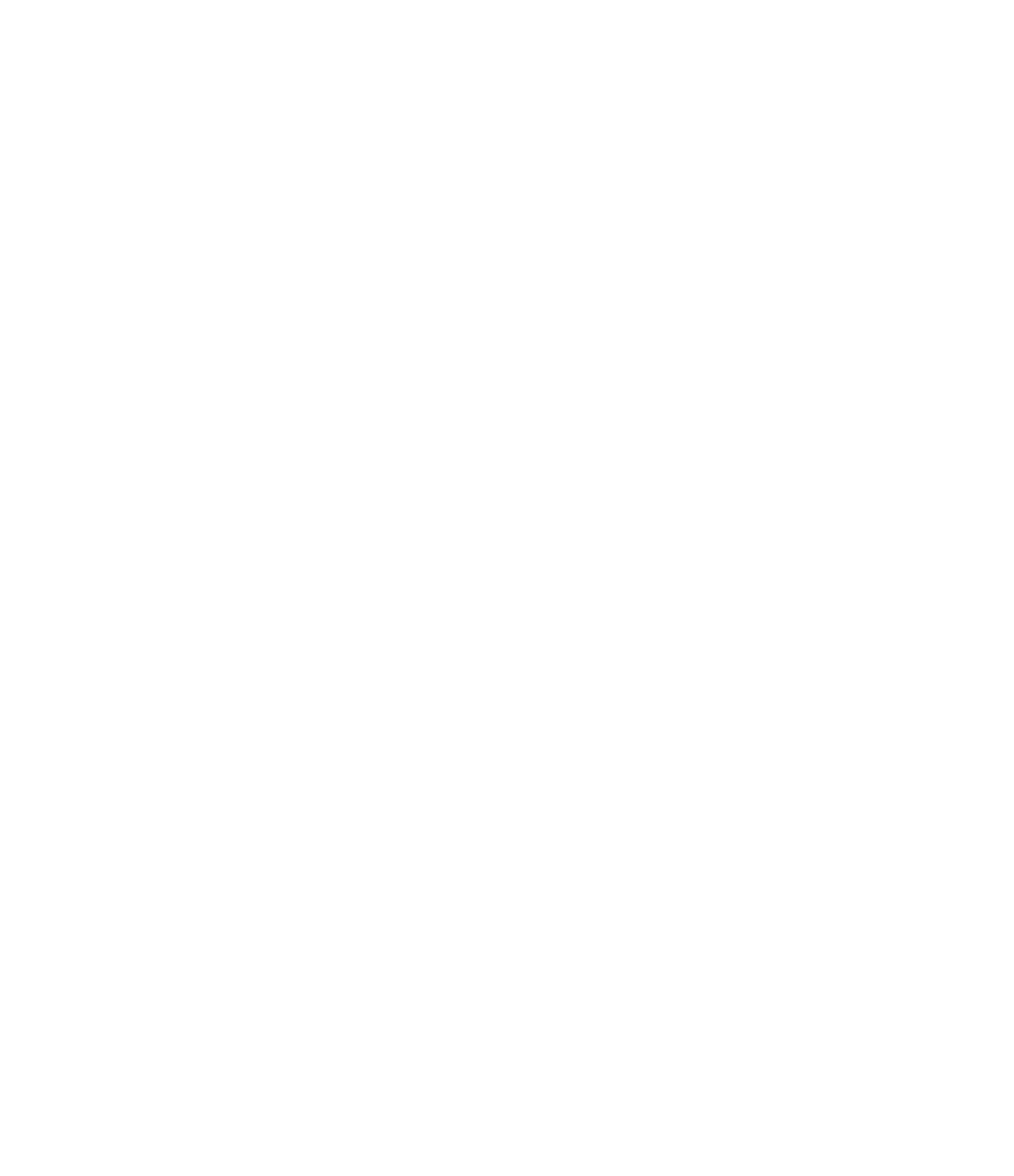 1ª Mostra de Extensão da Faculdade de Odontologia UFRGS
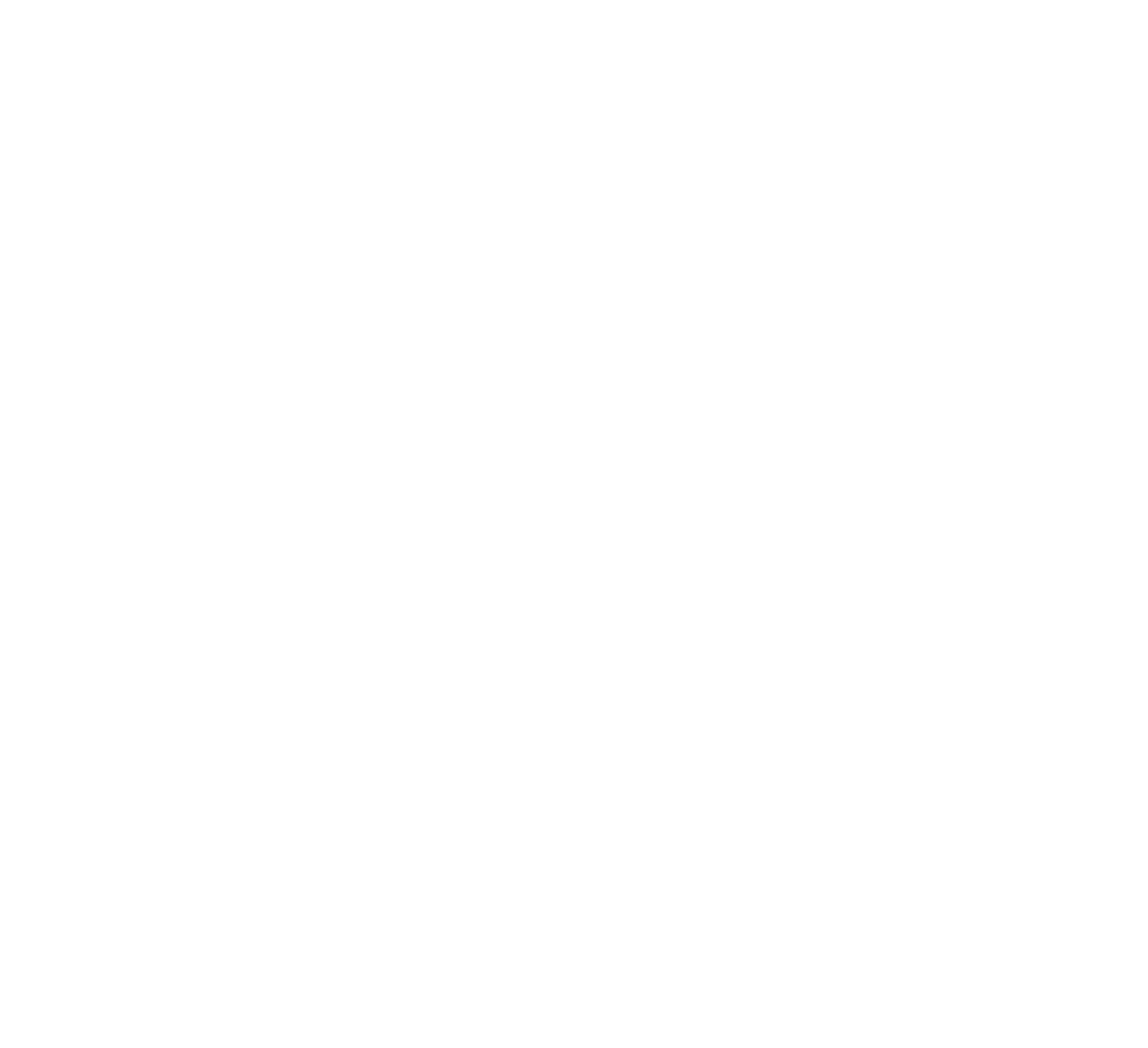 Desafios e perspectivas em tempos de pandemia